Лекція 6
“Політико-адміністративний устрій Запорізької Січі”

Витоки та причини появи Запорізького козацтва та Січі
Особливості політичного, адміністративного та військового устрою Запорізької Січі.
Трансформація системи Козаччини в Гетьманщину. 
.
Лекція 6
Лекція 6
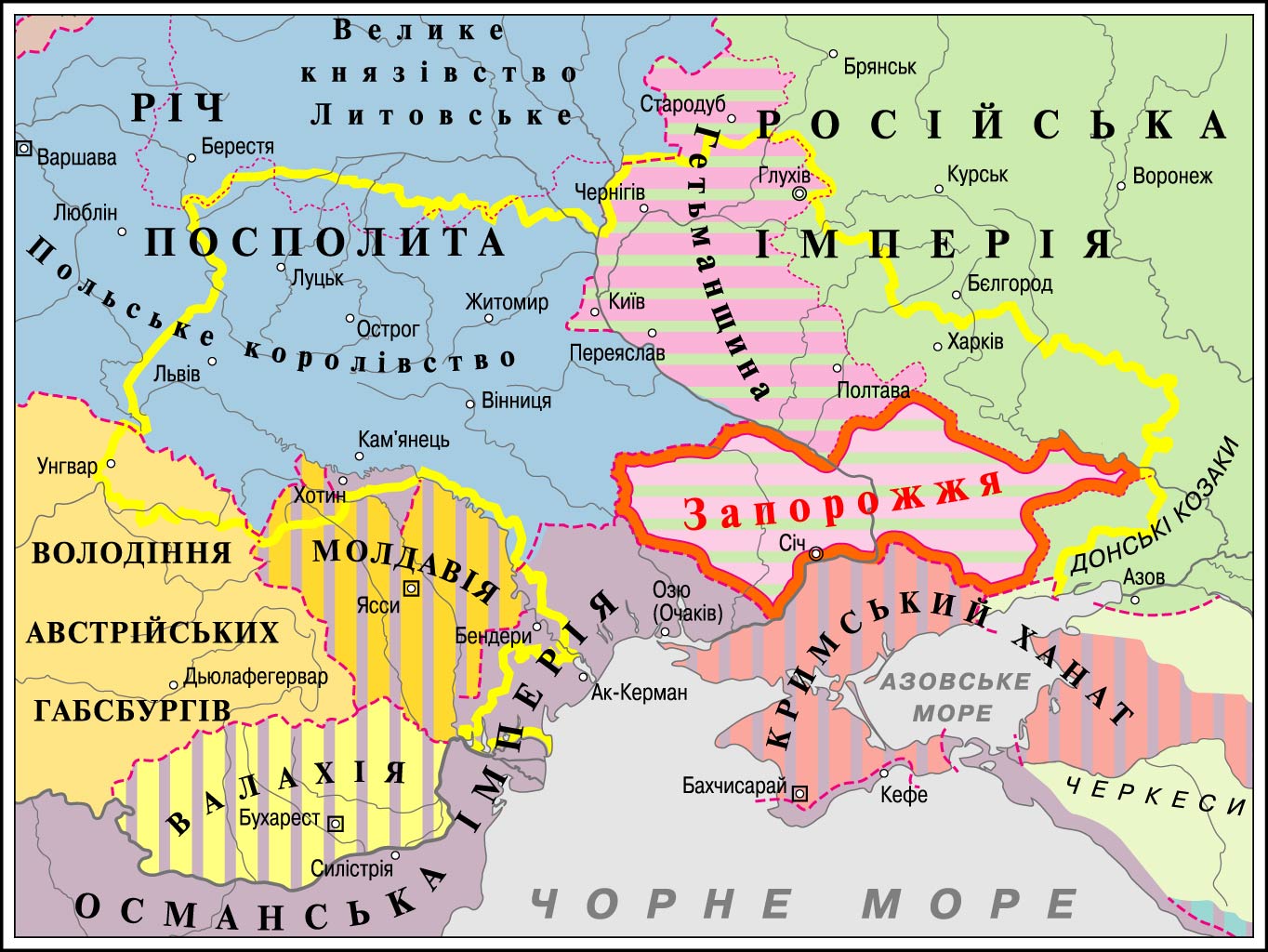 Лекція 6
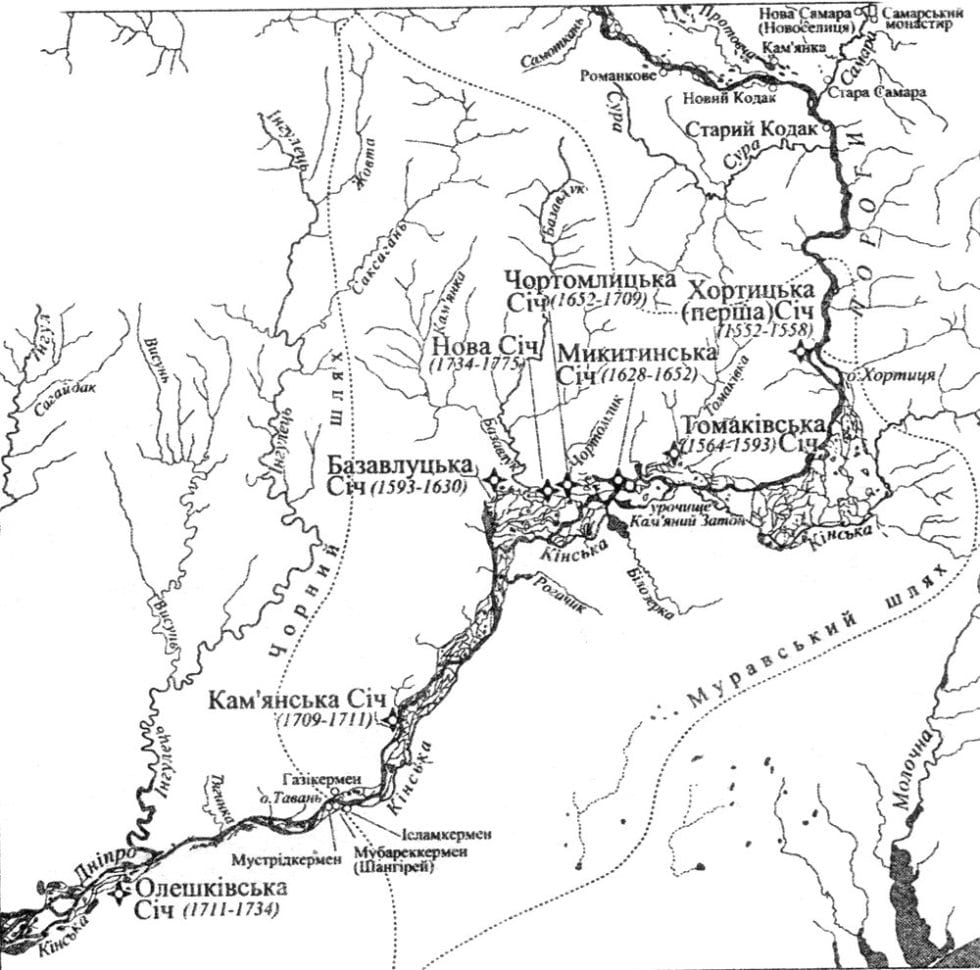 Лекція 6
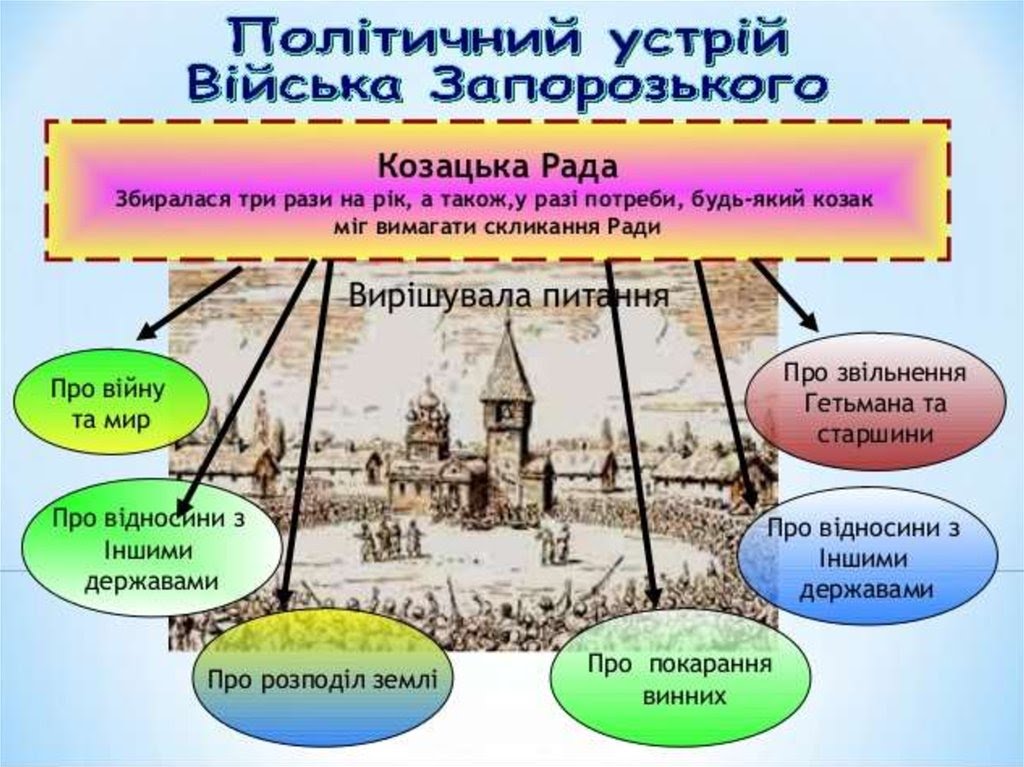 Лекція 6
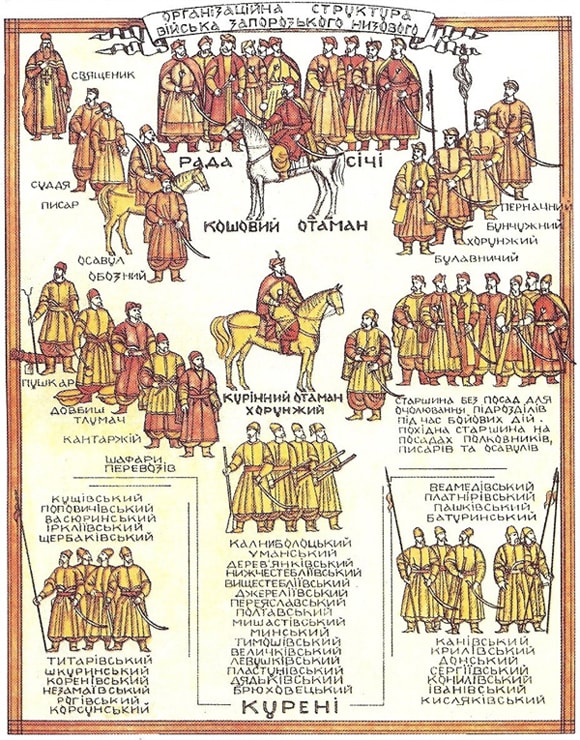